IL PASSIVO                       (costruzione, diatesi passiva)
1. Costruzione passiva come struttura inaccusativa
2. Ausiliari della costruzione passiva
3. Proprietà sintattiche
4. Proprietà semantiche e testuali
5. SI passivo
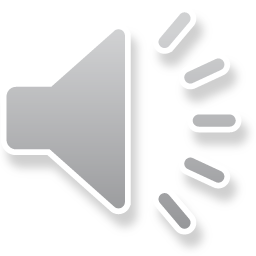 1
S     v. trasitivo - attivo          O
Il generale     degradò           tre ufficiali.




            Furono degradati       tre ufficiali        (dal generale).
                   v. passivo                   S                      (C Ag)

Soggetto 
1) non viene realizzato sintatticamente ma riceve un’interpretazione        a) referenziale (agente), b) generica (dall’esercito) o c) indeterminata (da qualche generale…)
→ DEAGENTIVIZZAZIONE (deagentizace)

2) soggetto soppresso viene espresso sintatticamente come elemento extranucleare, il complemento d’agente (v češtině určení původce).
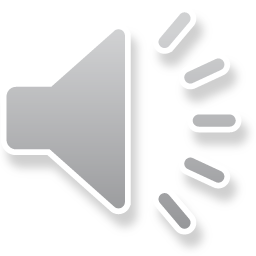 2
La costruzione passiva modifica le valenze dei verbi.

Il presidente ha consegnato i diplomi agli studenti.
soggetto, oggetto diretto, oggetto indiretto: 3 ARG

I diplomi sono stati consegnati agli studenti.
(--, soggetto, oggetto indiretto – 2 ARG.)


     
        Altre costruzioni che modificano la valenza?
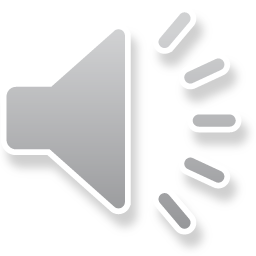 3
- SI PASSIVO: 
Il presidente ha consegnato i diplomi agli studenti  (3 arg.)
Si sono consegnati i diplomi agli studenti. (2 arg)

- SI IMPERSONALE ? 
Siamo andati al mare (2 arg)
Si è andati al mare (1 arg)

- COSTRUZIONE FATTITIVA
Pietro farà mangiare la minestra a Maria
fare S → S ….     mangiare S → O indir. (2 arg. → 3 arg.)
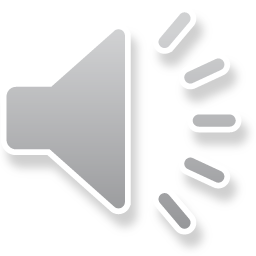 4
[Speaker Notes: I primi 2: deagentivizzazione]
STRUTTURA INACCUSATIVA

A) Il soggetto occupa la posizione Odir, alcune proprietà: 
- ne genitivo ecc. 

              Sono stati trovato molti funghi.
           → Ne sono stati trovati molti (funghi)

- ruolo di PAZIENTE

B) Ma ha anche le proprietà sintattiche del soggetto, può occupare la posizione preverbale: 
            
                       I tre ufficiali furono degradati.
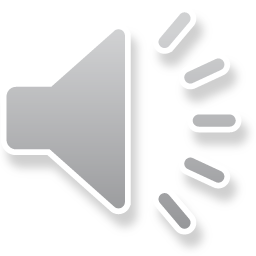 5
un po’ di sintassi generativa:     la luna è guardata

                               ST


                         SN                                           T’


                      la luna                                T                    SV

                                                                è                                     
                                                                            V                     SN

                                                                       guardata             
                                                                                                    la luna
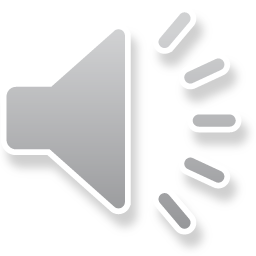 6
Passivo: perifrasi verbale (ausiliare + participio perfetto)       
 
Ausiliari della costruzione passiva:
                   ESSERE – VENIRE – ANDARE

                 ESSERE – nessuna sfumatura semantica

                 La porta è chiusa.  - ambiguità ??

Interpretazione passiva x stativa (participio interpretato come aggettivo)

                    Fattori per chiarire l’ambiguità:
La porta è chiusa da Giovanni. (passivo) - c. d’agente
La  porta è chiusa violentemente. (passivo) 
La porta è chiusa da tre ore. (stativo)
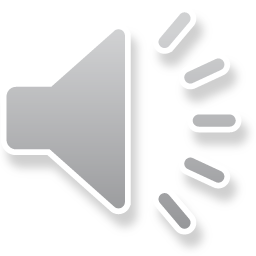 7
Normalmente questi fattori si escludono:
     * La porta è chiusa da Giovanni da due ore.

ma:
       Maria è amata da Piero da molti anni.   ??

Interpretazione stativa possibile solo con verbi di azione 
telica (cíl) /v češtině vyj. dokonavá/nedokonavá slovesa/
                      

Nel passato: 
La porta era chiusa.
 → tempi semplici (eccetto il pass. remoto) -- stativa
 
 La porta è stata / fu chiusa. 
→ tempi composti + passato remoto – passiva.
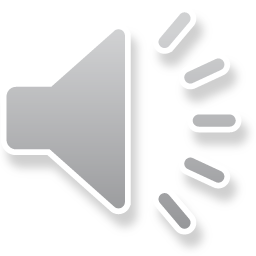 8
VENIRE
 
- può essere usato solo con i tempi non composti del verbo:
                    * È venuta baciata. 

- non è mai ambigua
- usata quando la costruzione con essere è impossibile o favorisce l’interpretazione di stato:

            La mamma viene baciata.
            La porta viene chiusa.
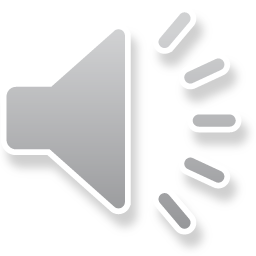 9
ANDARE – tempi semplici, significato di necessità:

  La porta va chiusa (deve essere chiusa).
  
non si può esprimere il complemento d’agente
           * La porta va chiusa da Pietro.


Con alcuni participi (distrutto, disperso, speso, sprecato, ecc.)
la costruzione ha significato aspettuale e si usa in tutti i tempi:
              
         Molti quadri sono andati perduti durante il trasloco.
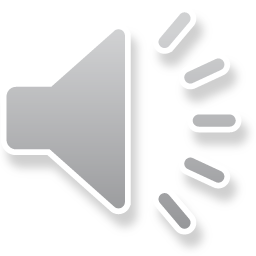 10
PROPRIETÀ SINTATTICHE
Restrizioni della costruzione passiva:

l libro è letto da Piero.
* Il libro è avuto da Piero.
 
Il veleno è stato preparato dalla strega.
* Il veleno è contenuto dalla bottiglia.
* Piero è riguardato da questa situazione.

possibile solo con verbi transitivi il cui S ha il ruolo di AGENTE/ ESPERIENTE
x Il veleno è contenuto nella bottiglia. (costruzione predicativa + SA)
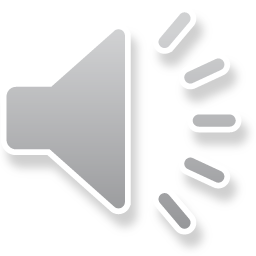 11
PROPRIETÀ SEMANTICHE E TESTUALI

l’attante non espresso (deagentivizzazione): 
interpretazione generica (obecná) / indeterminata (neurčitá)

Le stanze vanno pulite giornalmente. (generica)
Maria è stata derubata. (indeterminata)
Ieri mi è stato chiesto se ero già pensionato. (indeterminata)
Sono stato informato che hai sparlato di me. (indeterminata)
Oggi mi è stata recapitata una lettera. (indeterminata)
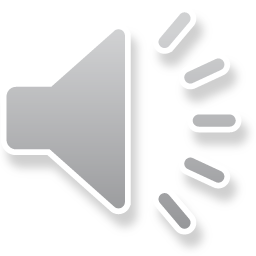 12
PROPRIETÀ TESTUALI:
differenze al livello della struttura tematica ecc.
vantaggi rispetto all’attivo

1)    Giovanni ha comprato la/una casa.
  La casa è stata comprata da Giovanni.

2) ll cantante entrò in scena e fu subito applaudito.

Il nonno fu trasportato nel suo letto, ma non riprese conoscenza.
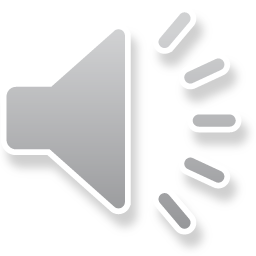 13
SI PASSIVO
Soggetto viene soppresso, O diretto → S della frase

Piero loda i bambini diligenti.
Si lodano i bambini diligenti.

- struttura inaccusativa
soggetto soppresso solo sintatticamente, in uno stile sostenuto si può realizzare:

Da parte dell’opposizione si vorrebbe una maggior 
trasparenza nelle decisioni governative.

            Attenzione alla differenza x verbi pronominali:
I soldati si stancano. (vengono stancati x diventano stanchi).
Si lodano i bambini. (vengono lodati x lodano se stessi)

  Č.: Děti se očkují pouze ve středu. 
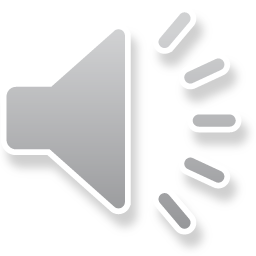 14
Remember:

Il passivo: come funziona sintatticamente (valenza ecc.), perché è struttura inaccusativa

Ausiliari: come funzionano, differenze

Restrizioni e vantaggi (sintassi, semantica, testo) del passivo

SI passivo
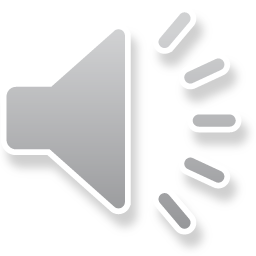 15